ОТЧЕТ ОБ ИСПОЛНЕНИИ БЮДЖЕТА КУЯНОВСКОГО СЕЛЬСКОГО ПОСЕЛЕНИЯ
за 2020 год
подготовлен на основании Решения Совета от 05.05.2021 № 09
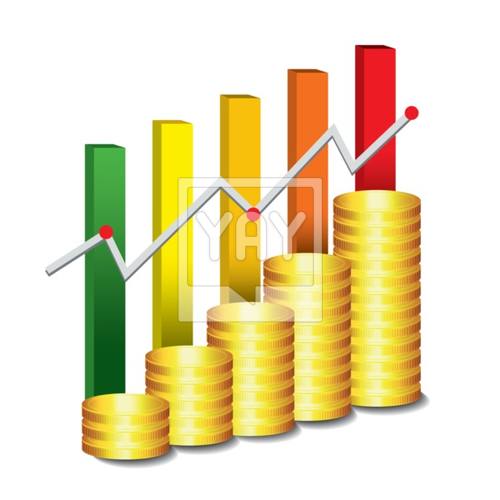 Уважаемые жители Куяновского сельского поселения!
Одна из основных целей бюджетной политики – обеспечение прозрачности, открытости и доступности бюджетного процесса для населения. Инструментом реализации этой цели является «Бюджет для граждан». 
            «Бюджет для граждан» - это аналитический материал, разрабатываемый в целях ознакомления граждан с основными целями, задачами и приоритетными направлениями бюджетной политики Куяновского сельского поселения , планируемыми и достигнутыми результатами использования бюджетных ассигнований.
             Надеемся, что представление бюджета в понятной и доступной форме повысит уровень общественного участия жителей в бюджетном процессе Куяновского сельского поселения .
           «Бюджет для граждан» подготовлен администрацией Куяновского сельского поселения Первомайского муниципального района Томской области.
Основные понятия и термины
Выплачиваемые из бюджета денежные средства называются расходами бюджета.
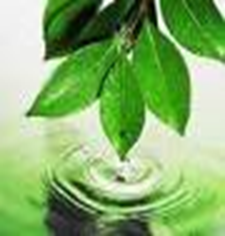 Жилищно-коммунальное хозяйство
на национальную экономику
на общегосударственные вопросы
на физическую культуру и спорт
Социальная поддержка 
граждан
благоустройство
Основные понятия и термины
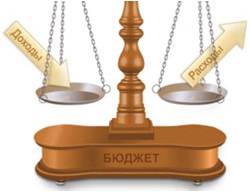 Если расходная часть бюджета превышает доходную, то бюджет формируется с
ДЕФИЦИТОМ
Превышение доходов над расходами образует положительный остаток бюджета 
ПРОФИЦИТ
Основные понятия и термины
Муниципальный долг – обязательства, возникающие из муниципальных заимствований, гарантий по обязательствам третьих лиц, другие обязательства в соответствии с видами долговых обязательств, принятые на себя муниципальным образованием. 
Межбюджетные трансферты – средства, предоставляемые одним бюджетом бюджетной системы Российской Федерации другому бюджету Российской Федерации.
Дотации – межбюджетные трансферты, предоставляемые на безвозмездной и безвозвратной основе без установления направлений и (или) условий их использования.
Бюджет Куяновского сельского поселение на 2020 год
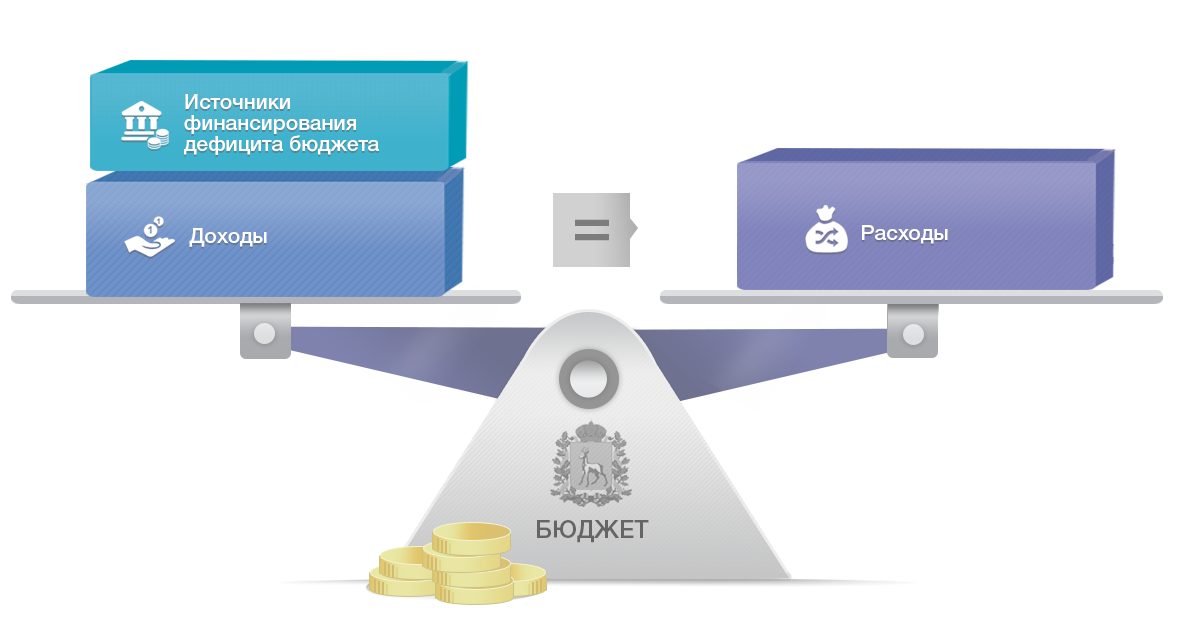 Налоговые и неналоговые доходы бюджета Куяновского сельского поселения за 2020 год
Налоговые и неналоговые дохолды бюджета Куяновского сельского поселения за 2020 год
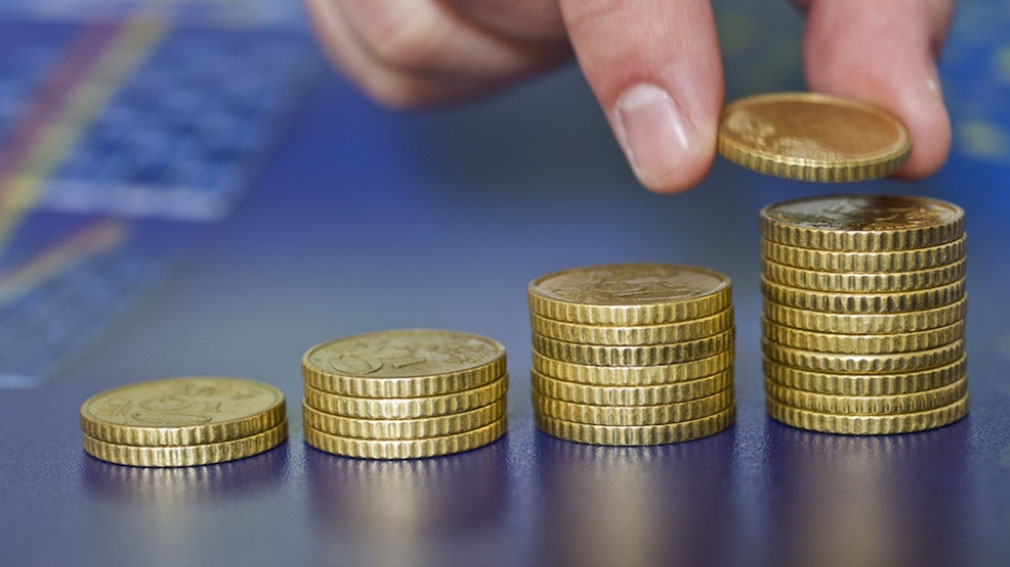 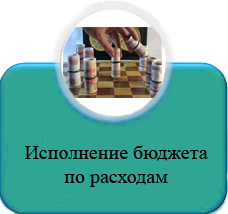 Расходы бюджета Куяновское сельское поселение за 2020 год
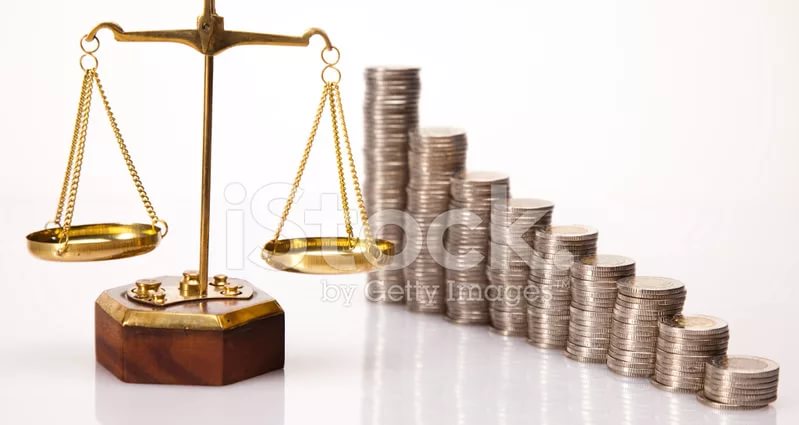 Контактная информация
Администрация муниципального образования Куяновское сельское поселениеАдрес: 636953, Томская область, Первомайский район, с.Куяново, ул.Центральная 18/1тел. 8(38245)33184 ведущий специалист Чернова О.Л.E-mail: kuspmail@mail.ruрежим работы: 8.30 – 16.30 обеденный перерыв 13.00 – 14.00
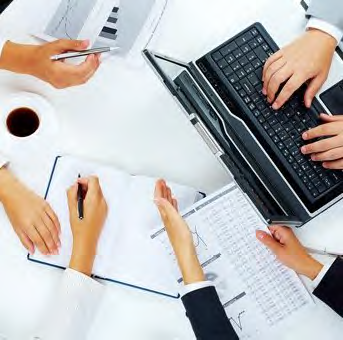 СПАСИБО 
ЗА ВНИМАНИЕ!